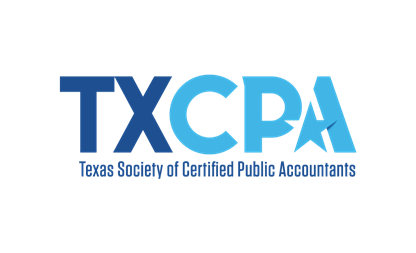 PROTECTING YOURSELF AGAINST IDENTITY THEFT
{NAME}
{COMPANY}
{DATE}
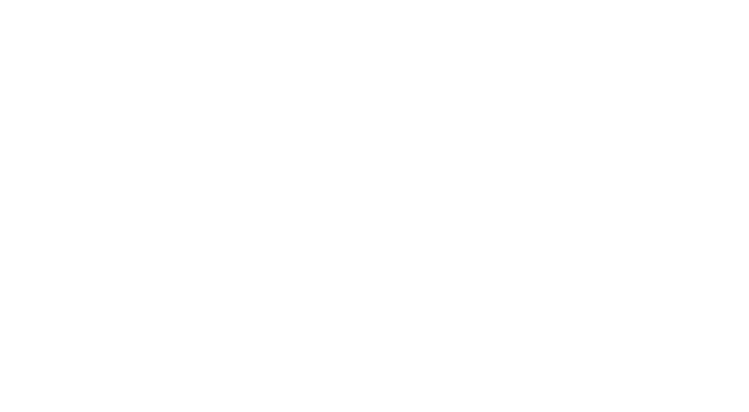 WHAT IS IDENTITY THEFT?
DEFINITION OF IDENTITY THEFT
Identity theft occurs when someone, without your permission, uses your Social Security number, credit card number or other identifying information to commit fraud
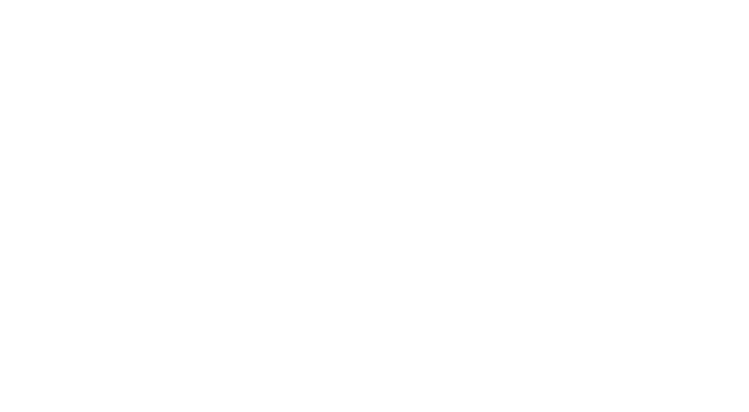 HOW TO PROTECT YOURSELF
MONITOR CREDIT CARDS AND BANK STATEMENTS
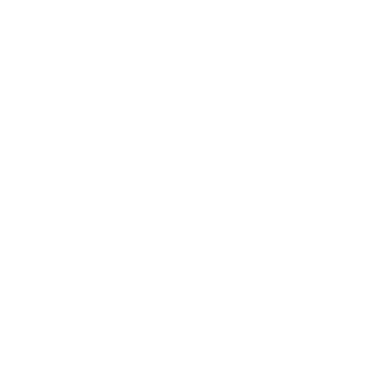 Look for your monthly credit card statements online or in the mail, and carefully review for any unauthorized purchases
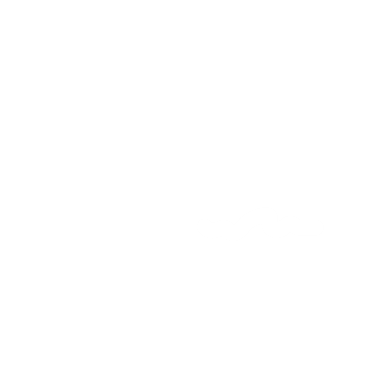 Don’t have blank checks mailed to your home – pick them up at a bank instead
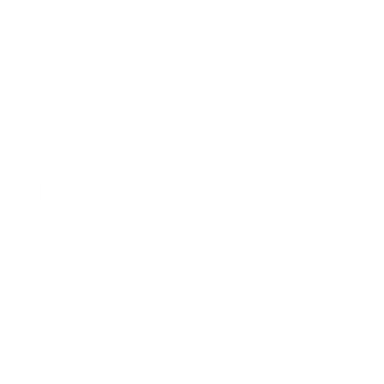 Don’t have extra information like your phone number or driver’s license number, or Social Security number printed on your checks
SAFEGUARD PERSONAL INFORMATION
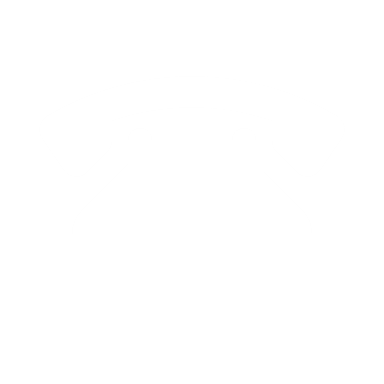 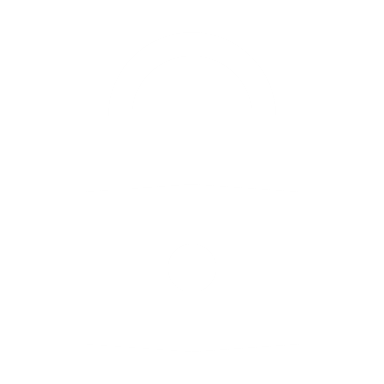 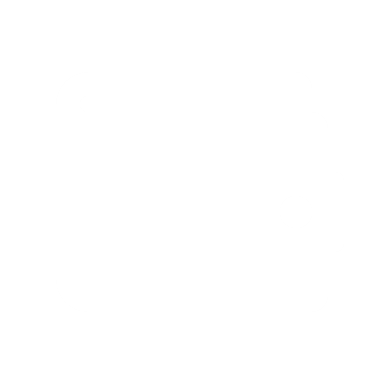 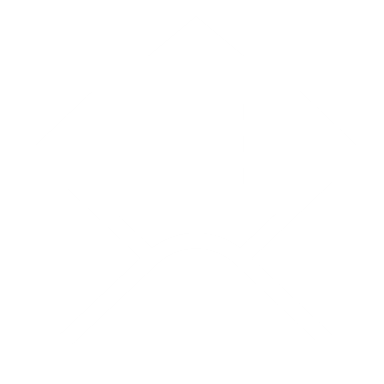 Don’t carry your Social Security card and only give your number to those you trust
Never give any personal information over the telephone unless you initiate the contact
Hold tight to your purse strap and watch your wallet!
Watch what you throw away! Shred credit card receipts, old bank statements and pre-approved credit card offers
OPT-OUT OF PRESCREENED CREDIT CARD OFFERS
Pre-screened credit card offers sitting in your mailbox or tossed in the trash may give an identity thief the information needed to raid your finances
Prevent identity thieves from applying for a credit card under your name
Call 1-888-5OPTOUT 
The three major credit bureaus use the same toll-free number to allow consumers to choose not to receive pre-screened credit card offers
You can opt out of receiving them for five years or opt out of receiving them permanently
CHECK YOUR CREDIT REPORT REGULARLY
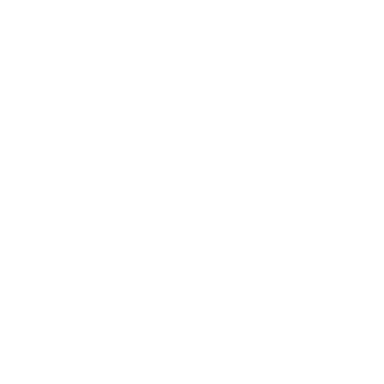 Just as you clean the gutters and file your taxes annually, order a credit report at least once a year from each of the three credit bureaus – TransUnion, Experian and Equifax
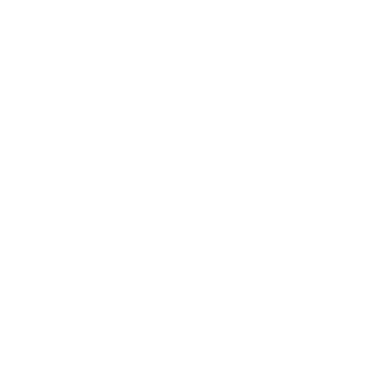 Look for signs of identity theft, such as an unauthorized change of address or new accounts that you didn’t open
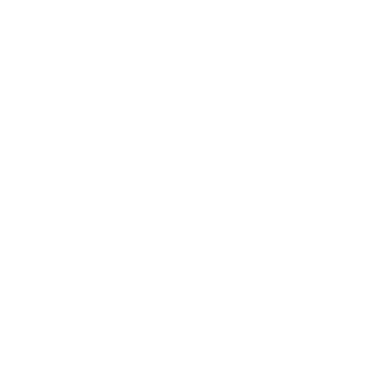 Monitoring your credit report is the most important step you can take to safeguard your identity
TREAT MAIL WITH CARE
Drop off bill payments at the post office
Consider installing a locked mailbox or use a post office box
Request a vacation hold  on your mail if you’re planning a vacation or other extended absence from home
PROTECT YOURSELF WHEN SHOPPING ONLINE
Always check website security
Opt for credit over debit
Check for the “https://” prefix. and make sure your web browser has marked the website as secure. You should see a green button or padlock icon near the address bar.
Credit cards offer a level of fraud protection that you may not get using debit cards, and credit card providers will likely notice identity theft activity before you do.
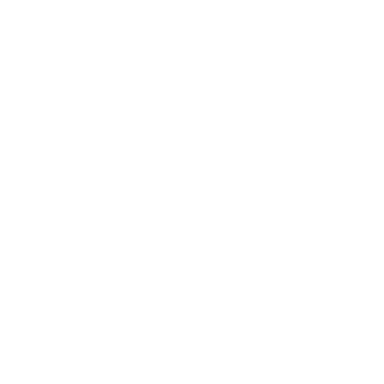 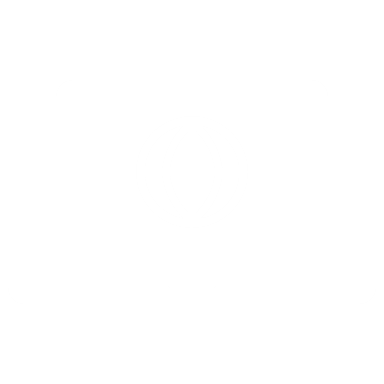 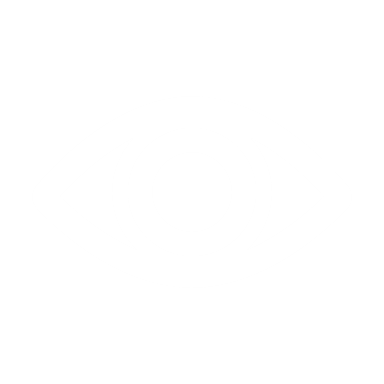 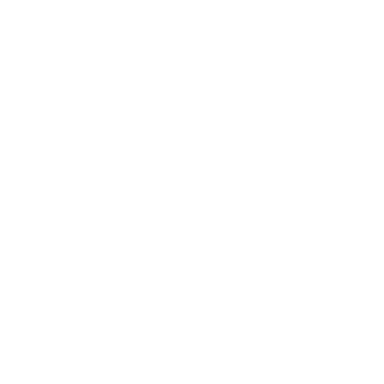 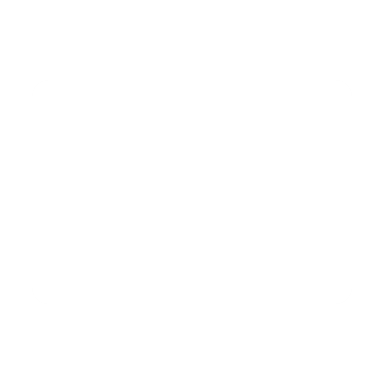 Don’t store private information
Don’t shop on public networks
Only buy from reputable companies
Though it’s convenient to store login and payment information, you should resist the temptation. In the event your device is hacked or lost, thieves will immediately have complete access to your financial life.
Public wi-fi is one of the most common ways for hackers to find targets, so only shop when you’re at home or on a secured network at your workplace.
Watch out for fake sites that mimic popular sites, and only shop from reputable companies that have an established business history
BE COMPUTER SAVVY
Here are some additional tips to protect yourself from identity theft:
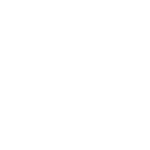 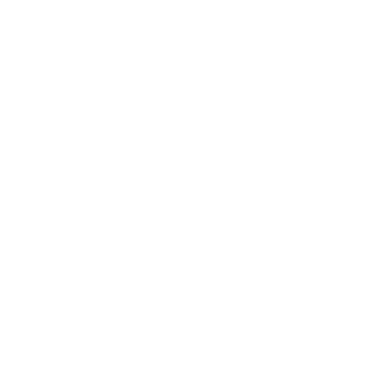 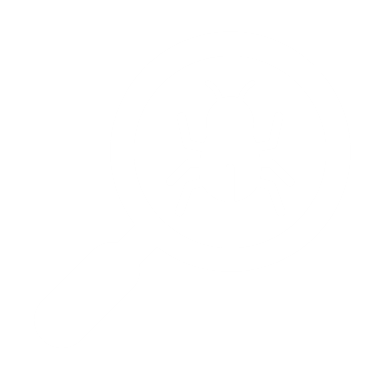 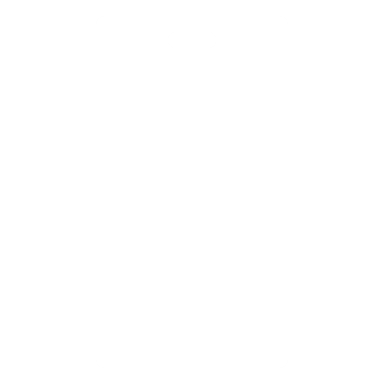 Use the security features on your mobile phone
Update sharing and firewall settings when you're on a public wi-fi network. Use a virtual private network (VPN) if you use public wi-fi
Create complex passwords that identity thieves cannot guess. Change your passwords if a company that you do business with has a breach of its databases
Install firewalls and virus-detection software on your home computer
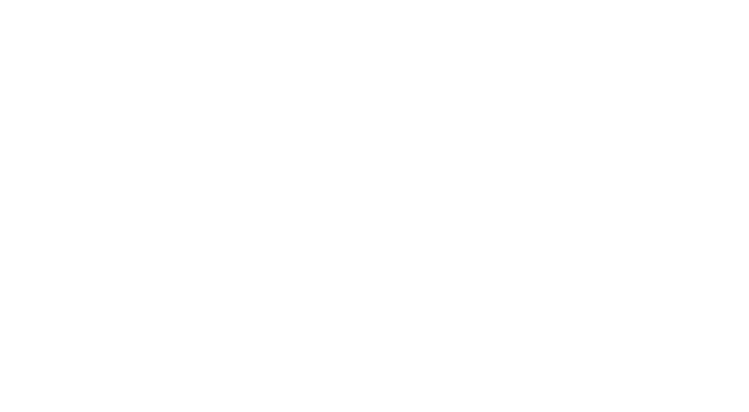 REPORTING IDENTITY THEFT
REPORT IDENTITY THEFT
Report identity (ID) theft to the Federal Trade Commission (FTC) online at IdentityTheft.gov or by phone at 1-877-438-4338
If you report identity theft online, you will receive an identity theft report and a recovery plan. Create an account on the website to:	
Update your recovery plan,
Track your progress,  
Receive prefilled form letters to send to creditors
If you report identity theft by phone, the FTC will collect the details of your situation, but it won't give you an ID theft report or recovery plan
SHOULD I MAKE A POLICE REPORT?
Making a police report may be necessary if:
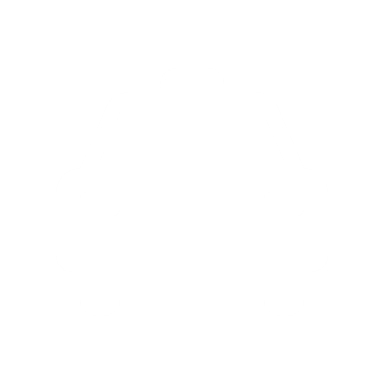 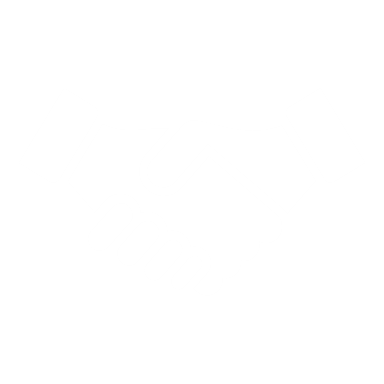 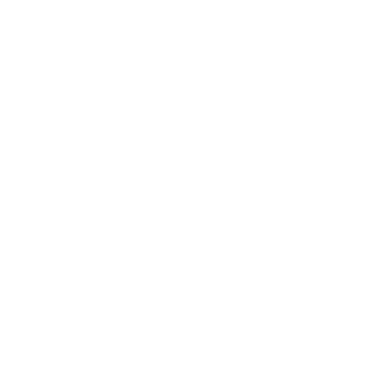 The thief used your name in an interaction with the police
A creditor or other company requires you to provide a police report
You know the identity thief
YOU CAN ALSO REPORT TO OTHER ORGANIZATIONS
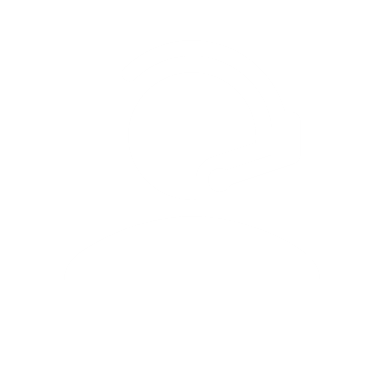 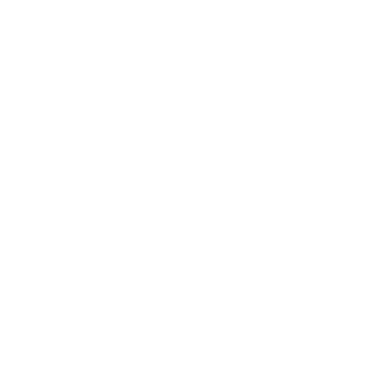 Credit Reporting Agencies
Retailers and Other Companies
State Consumer Protection Offices
Financial Institutions
Contact one of the three major credit reporting agencies to place fraud alerts or freezes on your accounts. Also get copies of your credit reports, to be sure that no one has already tried to get unauthorized credit accounts with your personal information. Confirm that the credit reporting agency will alert the other two credit reporting agencies.
Some states offer resources to help you recover from identity theft. Visit  www.usa.gov/state-consumer/texas for a list of Texas resources.
Report the crime to companies where the identity thief opened credit accounts or even applied for jobs.
Contact the fraud department at your bank, credit card issuers and any other places where you have accounts.
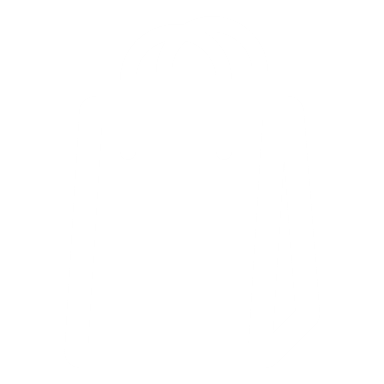 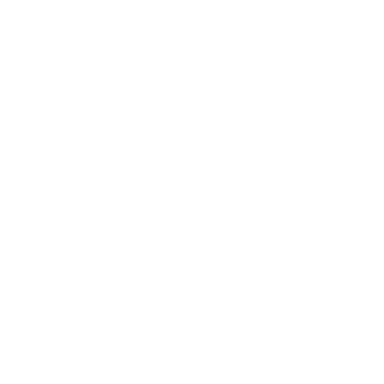 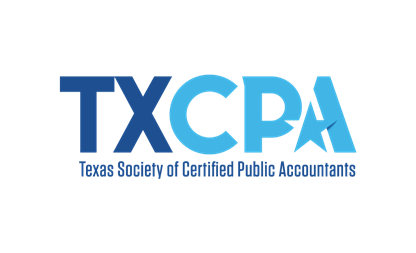 THANK YOU!
{NAME}
{COMPANY}
{DATE}